SESSÃO DE DEFESA PÚBLICA DE DISSERTAÇÃO DO PROF-FILO/UFMS
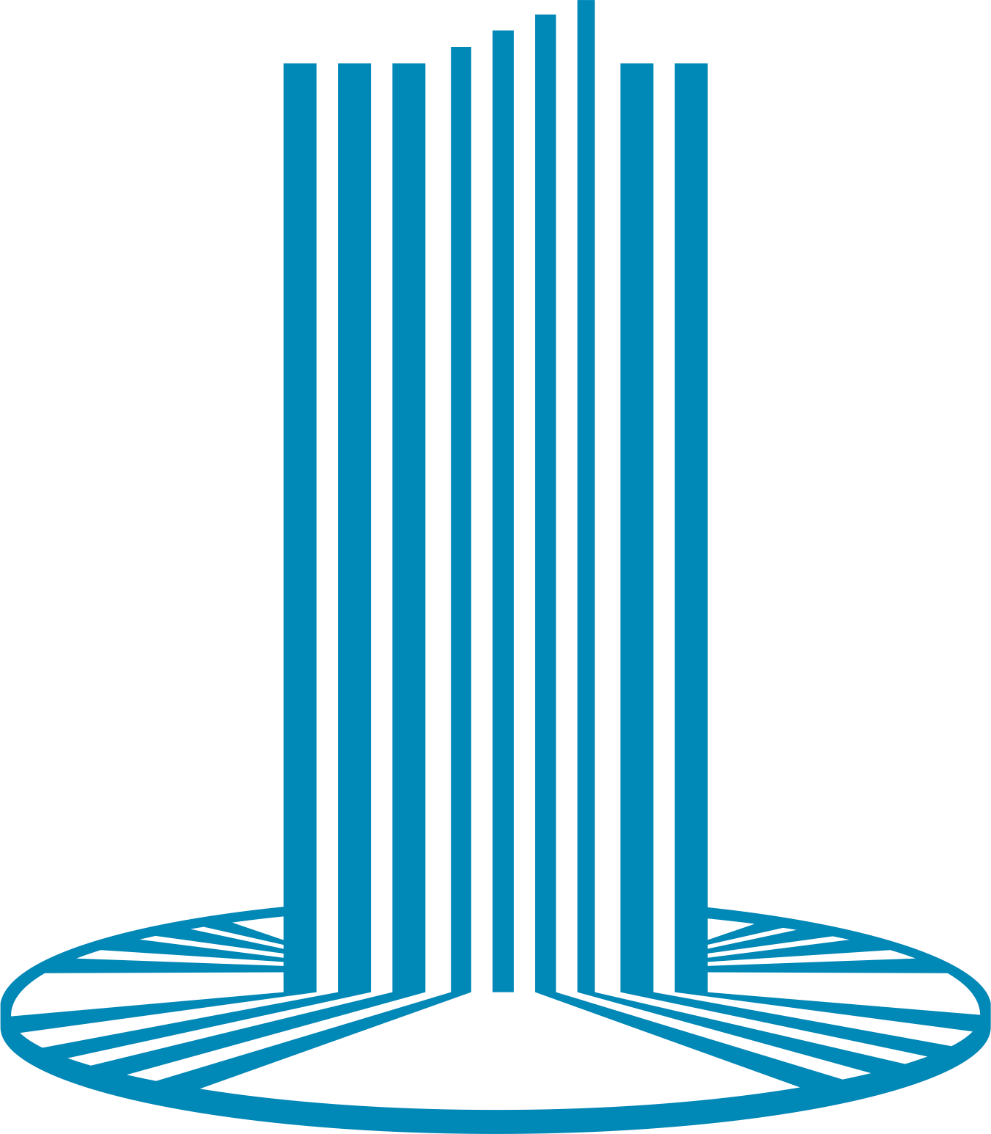 TÍTULO: "O diálogo a Busca da Verdade pela Luz Natural como caminho para introduzir Descartes no ensino médio: uma adaptação do diálogo cartesiano para uma história em quadrinhos"
AUTOR: GLEYCE KELLY DE OLIVEIRA DA SILVA
BANCA AVALIADORA:
Profª Dra. Maira de Souza Borba (UFMS/PRESIDENTE)
Profª Dra. Mariana de Almeida Campos (UFBA/ Membro Externo)
Profº  Dr. Weiny Cesar Freitas Pinto (UFMS/ Membro Interno)
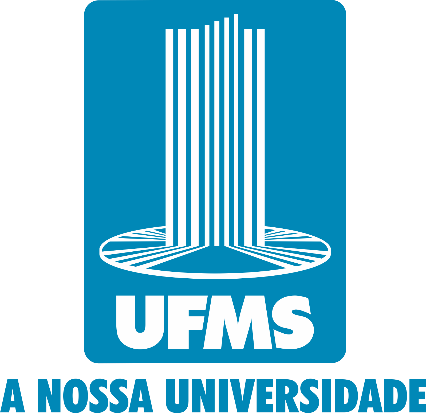 Sexta-feira, 9 de agosto ·  14:00h.
Local: Laboratório Informatizado de Ensino de Filosofia
Unidade 13 FACH/UFMS e Via meet.